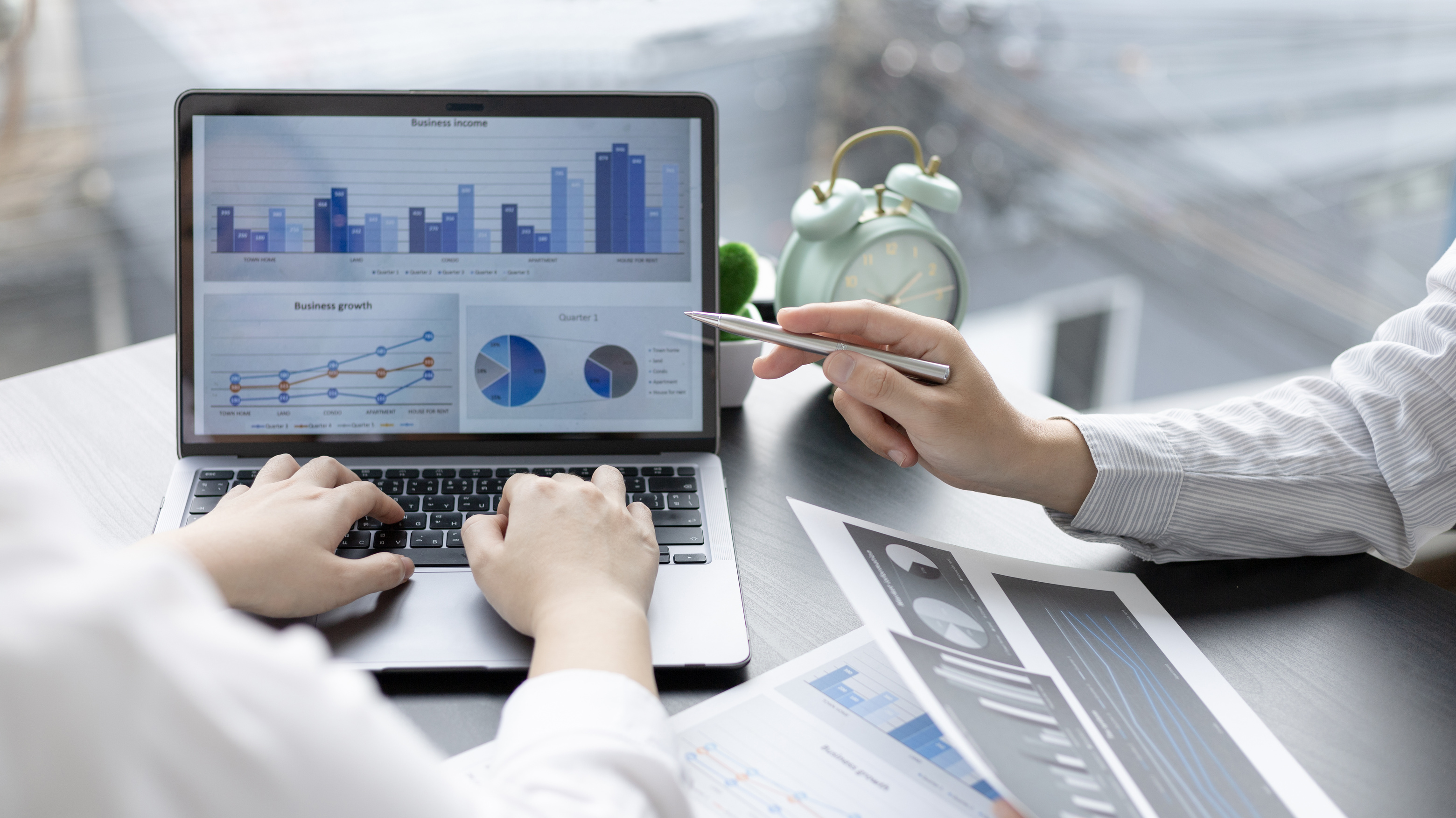 Potpore iz EU fondova u 2023. godini
Sanja Radić, sanja.radic@impulsconsulting.eu
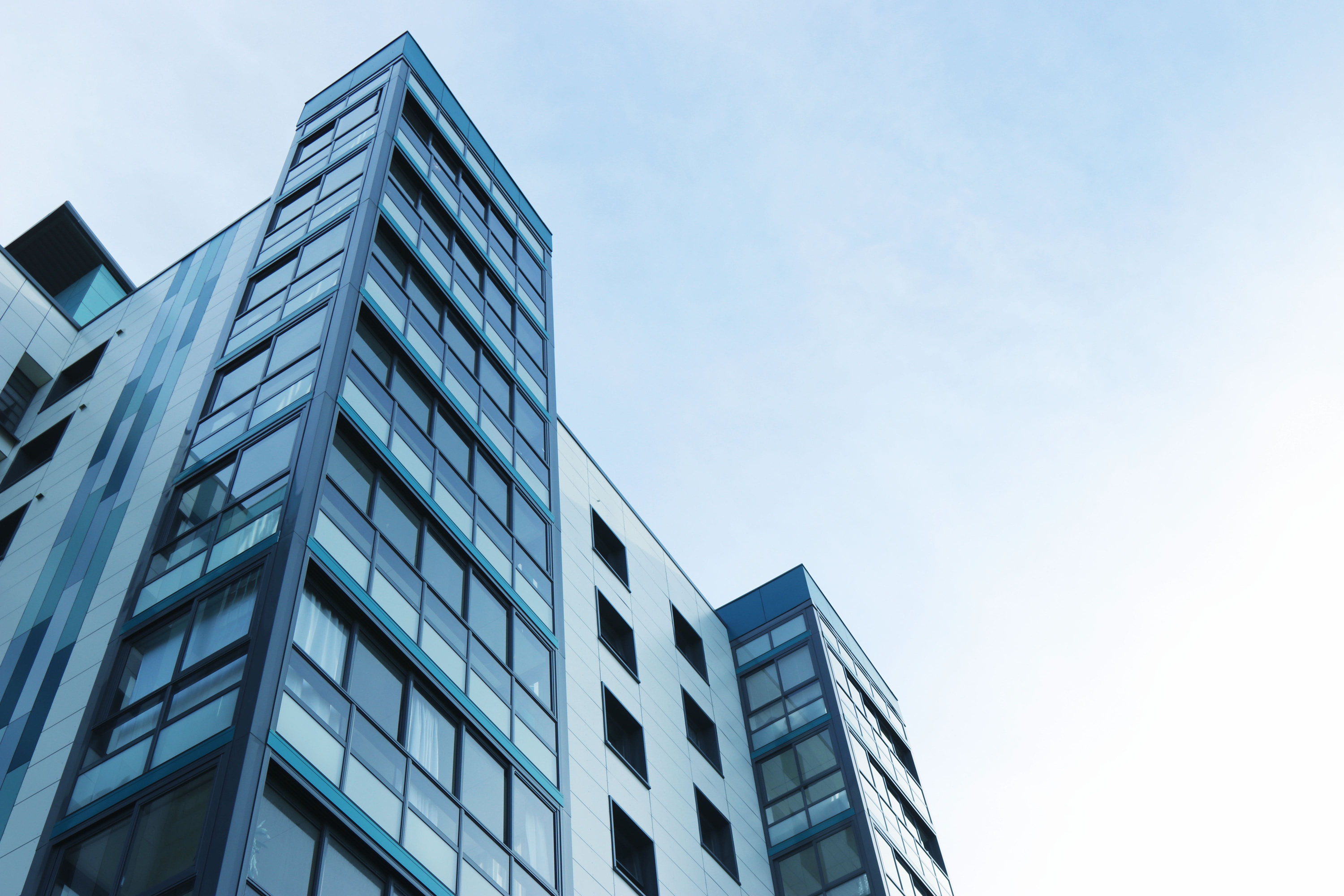 Iskustvo, znanje i ekspertiza
IMPULS SAVJETOVANJE
Specijalizacija u području EU fondova, digitalne transformacije, financijskom savjetovanju, inovacijama i javnoj nabavi.
Dosadašnji rezultati temelje se isključivo na prihodima ostvarenim od rada za poduzetnike, a od 2022. godine intenzivno radimo i za javni sektor.
Usluge
KOMPLETNA PODRŠKA U PRIPREMI I PROVEDBI PROJEKATA KAO INSTRUMENATA ZA REALIZACIJU PODUZETNIČKIH ULAGANJA I IDEJA
- Priprema EU projekata,
- Provedba EU projekata
- Javna nabava
- Priprema projekata ulaganja za kredite banaka i ostvarivanje olakšica.


Jedni smo od vodećih stručnjaka za EU fondove, javnu nabavu i poslovno savjetovanje u Republici Hrvatskoj.
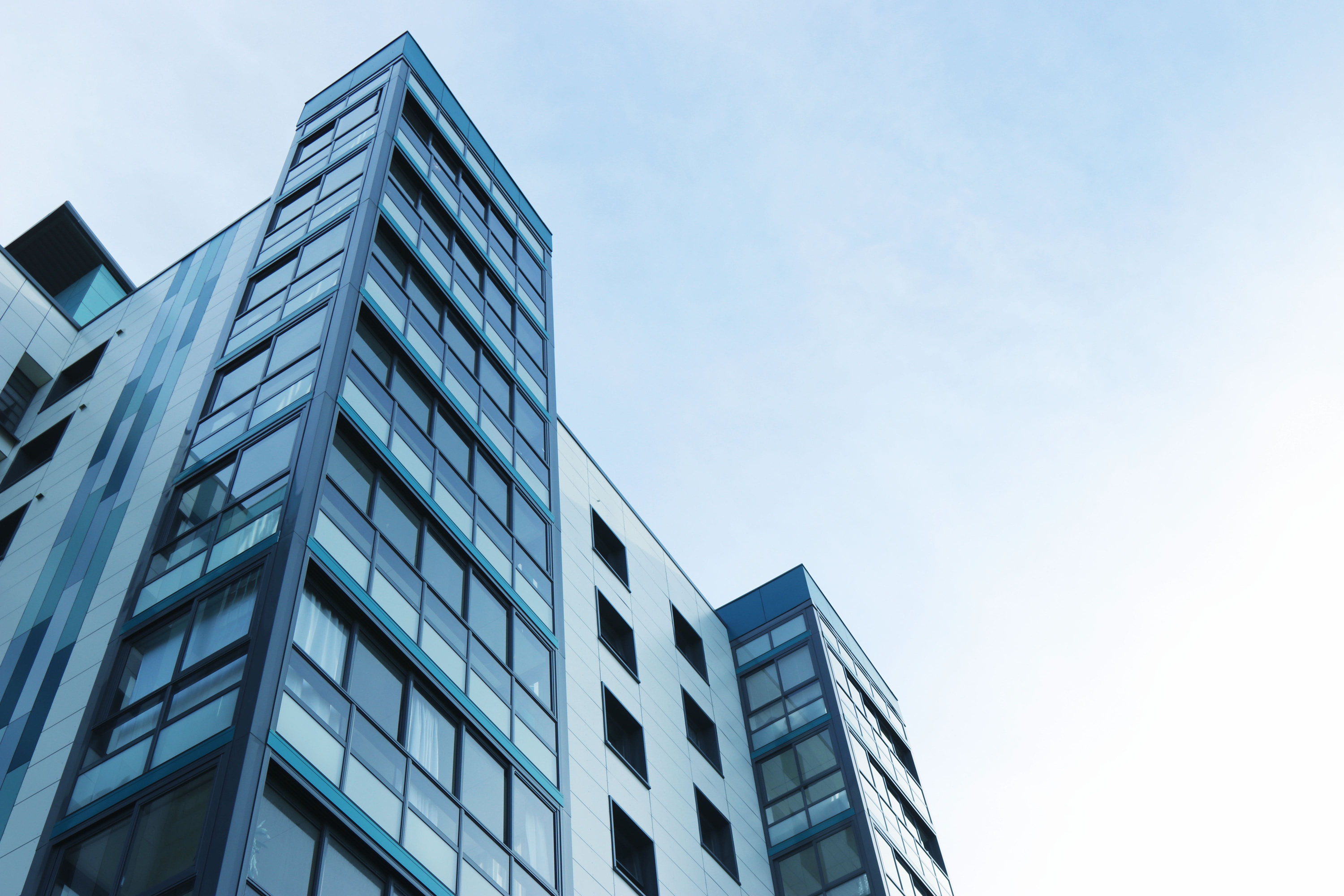 Više od 300 milijuna 
kuna našim klijentima kroz 250+ odobrenih projekata.
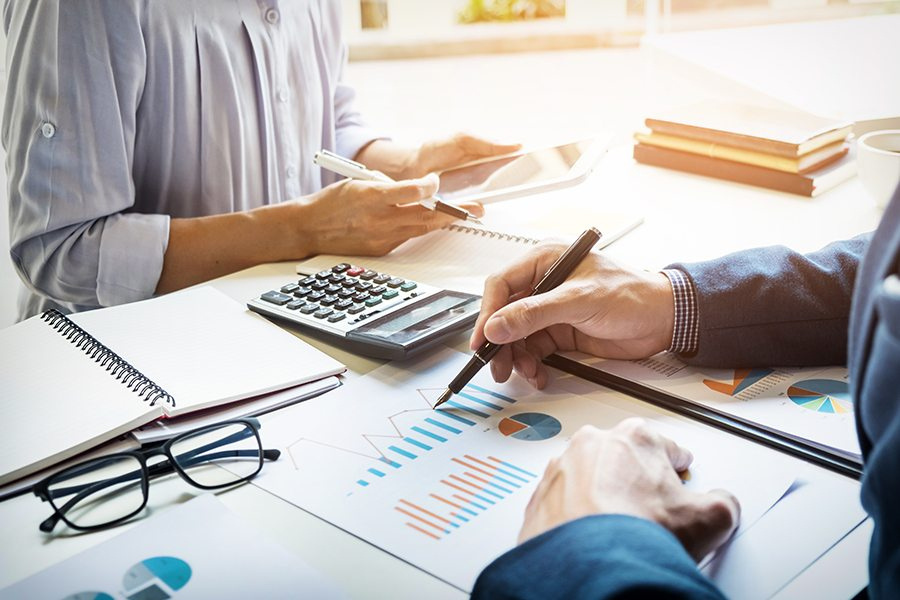 Prilike za poduzetnike 
iz EU fondova u 2023. godini
Nakon što je u kolovozu 2022. godine usvojen Sporazum o partnerstvu između Europske komisije i Republike Hrvatske stvoreni su preduvjeti za povlačenje ukupno devet milijardi eura sredstava kohezijske politike od kojih je gotovo 6 mlrd eura namijenjeno poduzetnicima. 

Program Konkurentnost i kohezija 2021.-2027. (PKK); financiran iz Europskog fonda za regionalni razvoj i Kohezijskog fonda
Program Učinkoviti ljudski potencijali 2021.– 2027. (PULJP); financiran iz Europskog socijalnog fonda plus
Integrirani teritorijalni program 2021. – 2027. (ITP); financiran iz Europskog fonda za regionalni razvoj, Kohezijskog fonda te Fonda za pravednu tranziciju.
Operativni program Konkurentnost i kohezija (PKK) vrijedan 5,2 milijarde eura te Integrirani teritorijalni program (ITP), vrijedan 1,57 milijardi eura krovni su dokumenti na temelju kojih se očekuje raspisivanje natječaja za poduzetnike. 

Iz predmetnih programa utvrđeno je da će budući natječaji pružati poduzetnicima mogućnosti financiranje projekata povezanih sa istraživanjem i razvojem, razvojem i internacionalizacijom malih i srednjih poduzeća te zelenom tranzicijom.
Vaučeri za digitalizaciju

Cilj poziva jest jačanje kapaciteta malih i srednjih poduzetnika za provedbu 
digitalizacije i početak procesa digitalne transformacije

Program vaučera za digitalizaciju obuhvaća:
Vaučer za poboljšanje digitalnih vještina (do 75.000 kn po projektu)
Vaučer za strategiju digitalne transformacije vještina (do 76.000 kn po projektu)
Vaučer za digitalni marketing (maksimalni iznos vaučera 75.000 kn)
Vaučer za kibernetičku otpornost (do 110.000 kn po projektu)
Vaučer za razvoj ili primjenu složenih digitalnih proizvoda i usluga 
       (do 150.000 kn po projektu)
Start-up/Spin-off tvrtke mladih istraživača

Cilj poziva jest jačanje kapaciteta mladih istraživača zaposlenih na fakultetima u pokretanju vlastitih tvrtki
Startup tvrtke su nove tvrtke nastale radi realizacije ideje startup tima 
Spin-off tvrtke nastaju unutar druge organizacije koja može biti tvrtka, akademska institucija ili istraživački institut s ciljem da vrijedi više kao neovisni entitet. Spin-off je način reorganizacije strukture poduzeća kako bi se poboljšala njegova profitabilnost.
Primjer uspješnog spin-offa - eBay i PayPal.


Potpore iznose do 1.400.000 HRK intenzitet potpore je 100%
Prihvatljivi troškovi: plaće zaposlenika, vanjske usluge, oprema, zakup prostora...
Natječaj za istraživanje i razvoj (IRI)

Najtraženiji natječaj za poduzetnike u kojem je cilj razvoj inovativnih ideja kroz istraživanje i razvoj poduzetnika i istraživačko-razvojnih organizacija (fakulteta)
Natječaji za IRI su jedan od najvećih pokretača gospodarske aktivnosti, novih ulaganja, novih zapošljavanja, te jačaju sinergiju gospodarstva i obrazovnog sektora.
Novi natječaj za IRI se očekuje u lipnju, te će biti raspisivan prema regijama
Na prošlim pozivima su potpore bile do čak 4 mil EUR te je natječaj bio dostupan malim, srednjim i velikim poduzećima.
Potpora poduzećima za tranziciju na energetski i resursno učinkovito gospodarstvo

Cilj poziva jest poduprijeti bržu i bolju prilagodbu gospodarstva trenutnim i budućim ekološkim zahtjevima, te ulaganja u zelenu tranziciju i stvaranje zelenih vještina
Glavni doprinos mora se očitovati u:
 promicanju kružnog gospodarstva uvođenjem resursne učinkovitosti u proizvodni ciklus i životni vijek proizvoda,
održivoj opskrbi primarnim i sekundarnim sirovinama,
dekarbonizaciji i smanjenju emisija energetski intenzivnih industrija, uključujući demonstraciju i uvođenje inovativnih tehnologija s niskom razinom emisija.

Dostupna sredstva: 1.900.000.000 kn
Iznos bespovratnih sredstava po projektu:
do 7.500.000 kn za MSP-ove,
do 35.000.000 kn za srednje kapitalizirana poduzeća.
Potpora MSP-ovima povezana s internacionalizacijom i širenjem tržišta (obuhvaća sudjelovanje na međunarodnim sajmovima uključujući organiziranje poslovnih susreta 

Prihvatljive aktivnosti: Izrada studija i analiza, sudjelovanje na sajmovima /B2B sastancima.
Prihvatljivi prijavitelji: MSP (Mikro, mala i srednja poduzeća)
Intenzitet potpore 50% - 60%
Indikativni datum početka i završetka poziva: 30. 9. 2023. - 30. 6. 2027.
Podrška uključivanju MSP-ova u lance vrijednosti kako bi inovacijama procesa i/ili poslovanja uspostavili dugoročne dobavljačke odnose/lance vrijednosti sa drugim poduzećima u ciljanom strateškom segmentu – najavljeno za 15.10.2023.

Prihvatljive aktivnosti: Ulaganje u materijalnu i nematerijalnu imovinu te ulaganja u nematerijalnu imovinu izravno povezanima s aktivnostima istraživanja i inovacija.
Prihvatljivi prijavitelji: MSP (mikro, mala i srednja poduzeća)
Ukupni iznos bespovratnih sredstava: 7.448.360 € (intenzitet potpore 50%)
Indikativni datum početka i završetka poziva: 15. 10. 2023. - 30. 3. 2024.
Poticanje osnivanja novih poduzeća, poticanje ženskog poduzetništva i poduzetništva mladih, posebno u područjima S3

Prihvatljive aktivnosti: Ulaganje u zapošljavanje, materijalnu i nematerijalnu imovinu
Prihvatljivi prijavitelji: MSP (mikro, mala i srednja poduzeća)
Intenzitet potpore 50% -75%
Indikativni datum početka i završetka poziva: 15. 11. 2023. - 15. 11. 2024.
De minimis javni poziv za podršku start-up tvrtkama i MSP-ovima u procesu industrijske tranzicije

Prihvatljive aktivnosti: Aktivnosti povezane sa istraživanjem i razvojem (eksperimentalni razvoj), inovacijski procesi, razvoj i internacionalizacija poslovanja, napredne usluge potpore za MSP-ove i skupine MSP-ova, digitalizacija MSP-ova
Prihvatljivi prijavitelji: : Poduzetnici početnici (start-upovi) te mikro, mali i srednji poduzetnici (MSP)
Ukupni iznos bespovratnih sredstava: 15.000.000 € (intenzitet potpore 90%)
Indikativni datum početka i završetka poziva: 29. 12. 2023. - 29. 3. 2024.
Program ulaganja u proizvodne i poslovne inovacije s ciljem pružanja podrške energetskog tranziciji, digitalizaciji poslovnog sektora i promocije održivog poslovanja bez negativnog utjecaja na okoliš i zdravlje ljudi

Prihvatljive aktivnosti: Ulaganja u proizvodne inovacije MSP-ova s ciljem poboljšanja efikasnosti proizvodnih i poslovnih procesa na inovativan način, ulaganja u inovacije vezane uz zelenu i digitalnu tranziciju, razvoj novih proizvoda i poboljšanje proizvodnih procesa, razvoj patenata, digitalizacija poslovanja, razvoj i ulaganje u OIE i dr.
Prihvatljivi prijavitelji: MSP-ovi s prihvatljivog područja (Istarska županija)
Indikativni datum početka i završetka poziva: 12. 12. 2023. - 12. 12. 2025.
Kreditiranje poduzetnika HAMAG BICRO
Kreditiranje poduzetnika HBOR
HBOR iz sredstava Nacionalnog plana oporavka i otpornosti (NPOO) u okviru i prema uvjetima ovog programa kreditiranja, u svoje ime i za račun RH, provodi Financijski instrument izravnih kredita HBOR-a iznad 100.000 EUR za mikro, male i srednje poduzetnike.
 
Razdoblje provedbe Programa (krajnji rok za potpisivanje ugovora o kreditu) je do iskorištenja raspoloživih sredstava NPOO-a, a najkasnije do 30.6.2026.
najviši iznos kredita za poduzetnike početnike: 500.000,00 EUR;
najviši iznos kredita za ostale korisnike kredita: 1.000.000,00 EUR.
Kamatne stope od 0,40-0,80%
https://www.hbor.hr/kreditni_program/
Kreditiranje poduzetnika HBOR
Kreditni programi su dostupni za različite namjene i vrste poduzetnika, pa su tako dostupni krediti za:
oporavak od utjecaja rata u Ukrajini,
krediti iz Nacionalnog plana za otpornost i oporavak,
krediti za EU projekte,
financiranje pripreme izvoznih poslova,
poduzetništvo mladih, žena i početnika,
mjere za COVID-19 i ostalo.
Uloge poduzetnika u projektima
PRIJAVITELJ
DOBAVLJAČ
PARTNER
Pitanja?